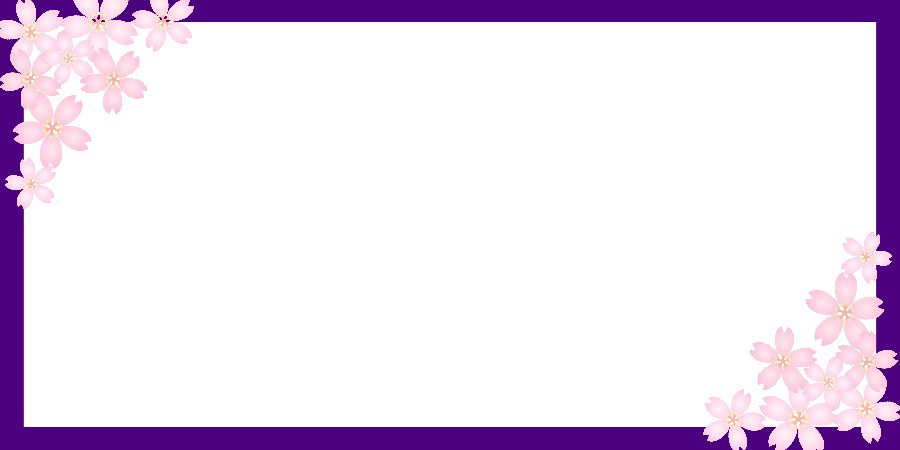 ３月22日（土）
３月23日（日）
くじ引き大会
北部公民館
　　まつり
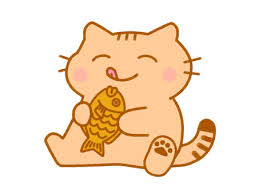 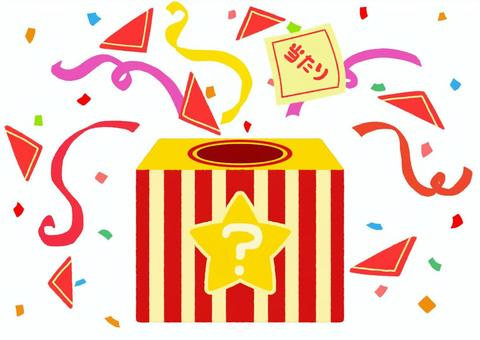 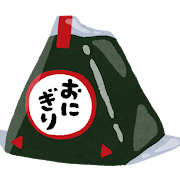 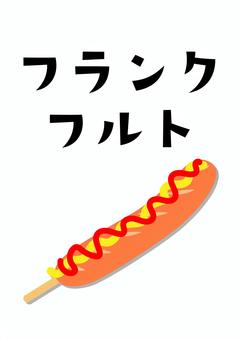 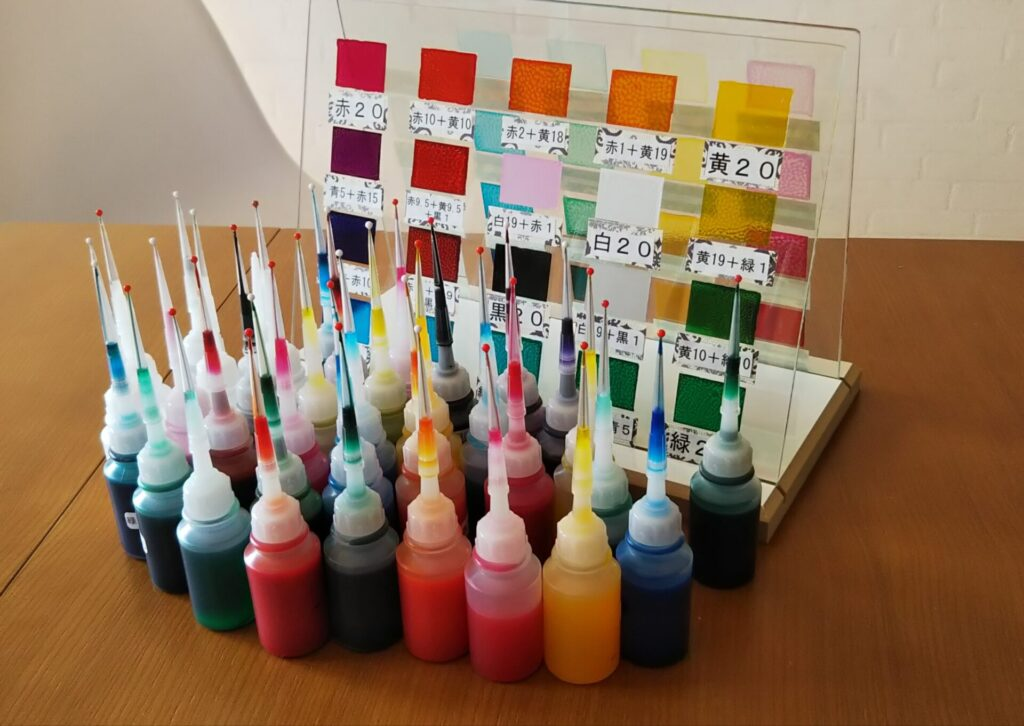 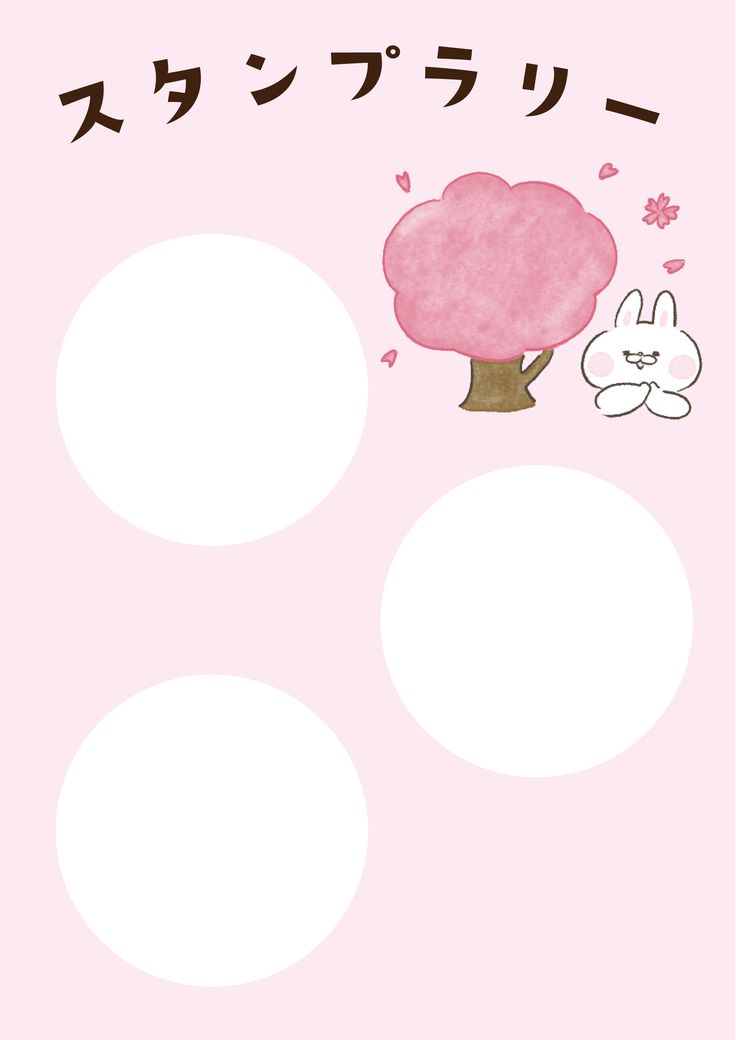 スタンプを全部集めるとポップコ－ンをプレゼント。
ディンプルア－ト
　　先着 50名様
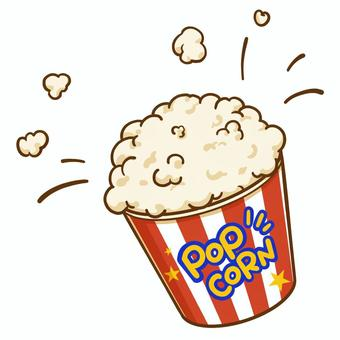 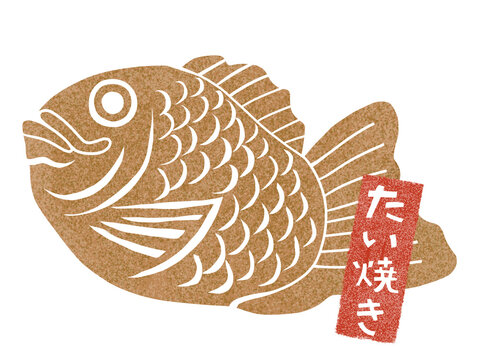 ※ 見本です。
手作りスライム
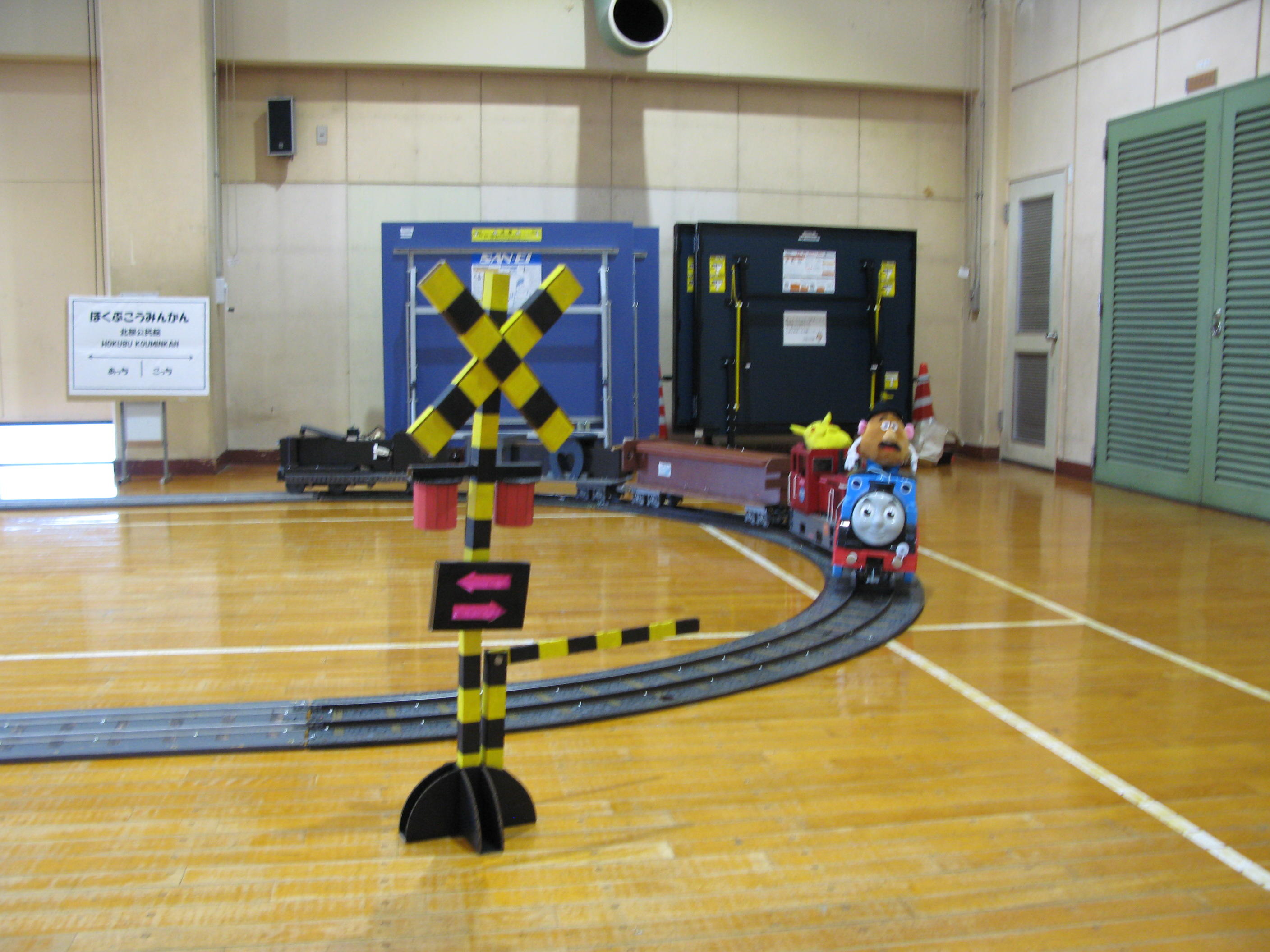 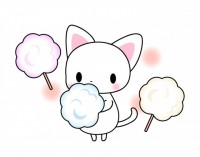 綿菓子
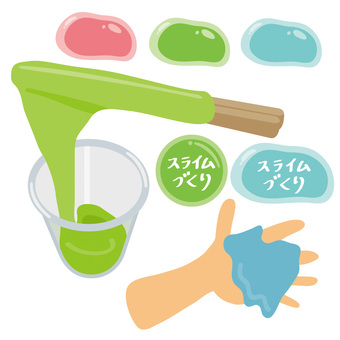 ミニ鉄道
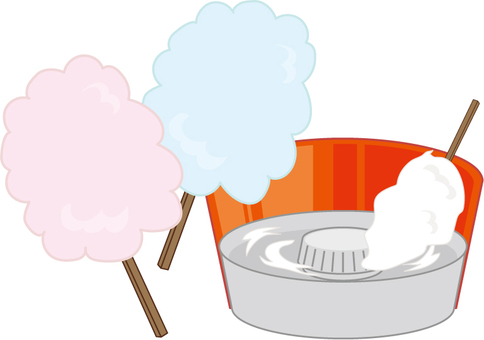 第４５回 北部公民館 まつり ３月２３日(日)
【集会室】
9:30 ～ 15:30 ・ゲーム
　　　　　　　　　スカットボール
　　　　　　　　　スクエアダ－ツ
　　　　　　  ・ディンプルア－ト磁石作り
　　　　　　  ・ スライム作り、ぬり絵
10:00 ～12:00 ・乗車可能のミニ鉄道(無料）
13:00 ～15:00 ・乗車可能のミニ鉄道(無料）
※イベント内容は都合により変わる場合があります。
【１階ロビ－】
9:30 ～ 15:30  ・スタンプラリ－(景品:ポップコ－ン)
9:30 ～ 15:30  ・折り紙教室
9:30 ～ 15:30  ・模擬店　・フランクフルト
　　　　　　　　　　　　 ・たい焼き
　　　　　　　　　　　　 ・綿菓子
　　　　　　　　　　　　 ・おにぎり 他
　　　　　　   ・無料お茶コ－ナ－
【２階ロビ－】
9:30 ～ 15:30　・きさらぎ(展示)
【会議室】
9:30 ～ 15:30　・北部折り紙の会(展示)
       　　　　・リメイク遊(展示)
　　　　　　　 ・モザイクアート(展示)
　　　　       ・生涯学習推進員会議
【プレイルーム】
9:30 ～ 15:30　・創陶会(展示）
【図書室】
10:30 ～11:00  ・おはなし図書館
【集会室】
11:10 ～ 11:30  ・輪おどり
11:35 ～ 12:05  ・プメラニ オハナ(フラダンス)
12:10 ～ 12:40　・すい-とぴ-(女性合唱)
12:45 ～ 13:15　・コール・アザレア(女性合唱)
13:20 ～ 13:50　・寒川混声合唱団
13:55 ～ 14:55　・龍美カラオケ会、葡萄座
                        （カラオケ・舞踊)
15:00 ～ 15:30  ・くじ引き大会
【１階ロビ－】
9:30 ～ 15:00  ・スタンプラリ－(景品:ポップコーン）
9:30 ～ 15:30  ・折り紙教室
9:30 ～ 15:30  ・模擬店　・フランクフルト
　　　　　　　　　　　　 ・たい焼き
　　　　　　　　　　　　 ・綿菓子
　　　　　　　　　　　　 ・おにぎり 他
　　　　　　   ・無料お茶コ－ナ－
【２階ロビ－】
9:30 ～ 15:30　・きさらぎ(展示)
【会議室】
9:30 ～ 15:30　・北部折り紙の会(展示)
       　　　　・リメイク遊(展示)
　　　　　　　 ・モザイクアート(展示)
　　　　       ・生涯学習推進員会議
【プレイルーム】
9:30 ～ 15:30　・創陶会(展示）
【図書室】
10:30 ～11:00  ・おはなし図書館
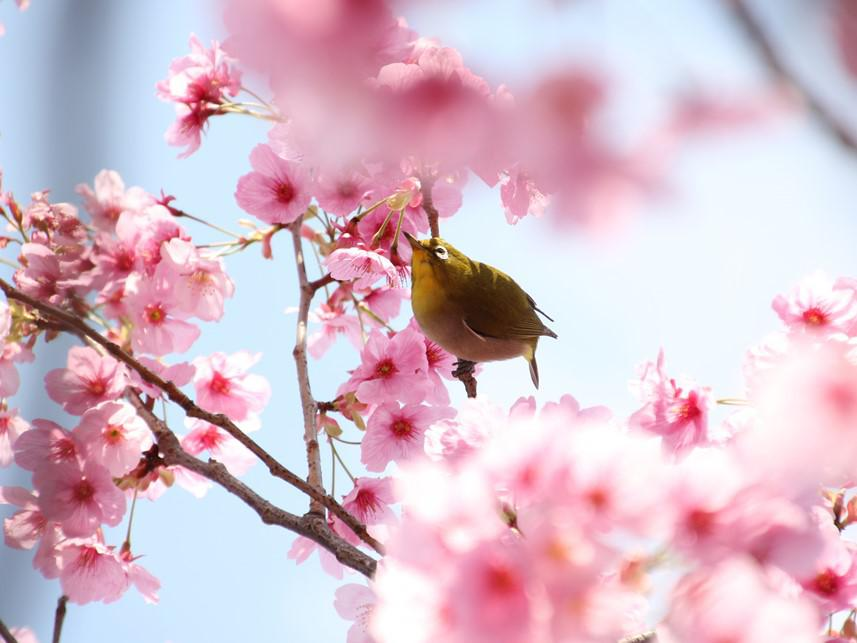 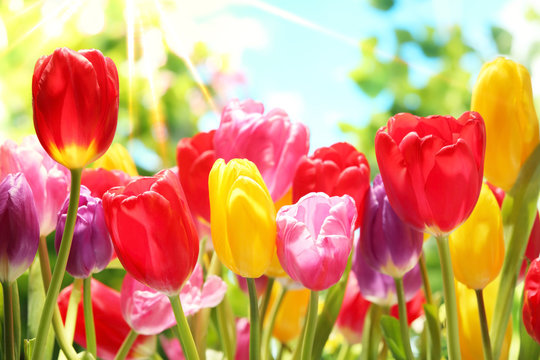